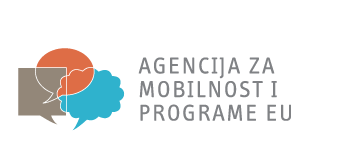 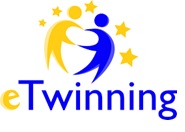 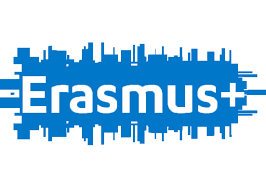 KOMUNICIRAJ – poveži – razvijaj
OŠ Braće radića, bračević 
Projekt ka1
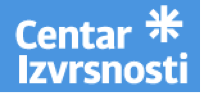 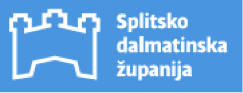 Marin Vuletin, ravnatelj
19.6.2018.
EUROPSKI - Školski razvojni plan
CILJEVI PROJEKTA
Internacionalizacija škole
Stručno usavršavanje (ne)nastavnog osoblja u svrhu poboljšanja odgojno-obrazovnog procesa
Poboljšanje školskog kurikuluma i godišnjeg plana i programa rada škole
Primjene novih tehnologija i inovativnih pristupa u nastavi
tijek izrade projekta
Učiteljsko vijeće – koordinatorica projekta objavljuje mogućnost prijave projekta
Interni natječaj škole za zaposlenike - WEB stranica škole i oglasna ploča 
Motivacijsko pismo i životopis (rokovi)
Ravnatelj i školski tim – odabir sudionika projekta (iskustvo u projektima, redovna stručna usavršavanja)
Izrada projekta i aplikacija na program Erasmus+
Ostvarivanje ciljeva kroz aktivnosti mobilnosti
Strukturirani tečaj: Neformalne metode u obrazovanju. Alati i metode za poticanje učeničke motivacije i učenja – Italija (učiteljica engleskog i njemačkog jezika)
Strukturirani tečaj: Učenje na otvorenom – Malta (učiteljica biologije i kemije)
Promatranje tuđeg rada – Njemačka (ravnatelj)
Zadatak podučavanja -  Njemačka (učiteljica engleskog jezika)
 Promatranje tuđeg rada – Portugal (ravnatelj)
Zadatak podučavanja – Portugal (učiteljica engleskog jezika)
Srednja škola grada              OŠ MOREPLOVCA RodriguesaWarsteina                                  SOROMENHA - SESIMBRA
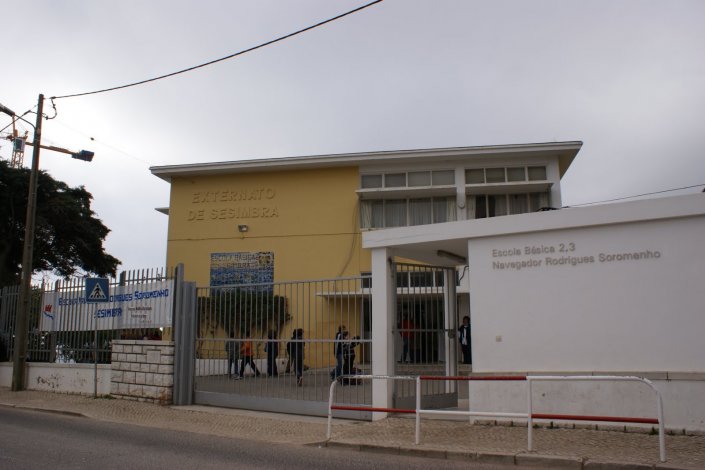 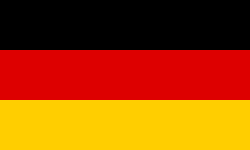 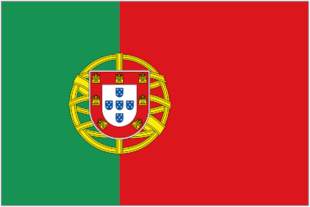 STRUKTURA odgojno-OBRAZOVNOG SUSTAVA
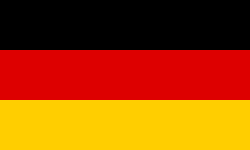 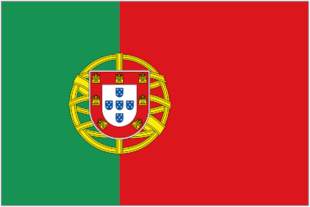 ravnatelji
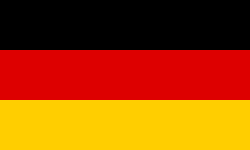 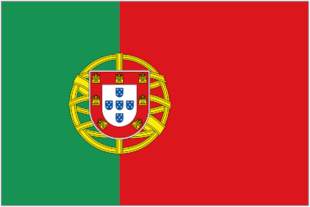 KURIKULUM – ŠKOLA BEZ RASIZMA – ŠKOLA S HRABROŠĆU
Krikulum - Učenje s glavom, srcem i šapom
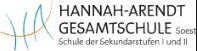 Školski pas
- u inkluzivnim razredima za individualnu potporu učenika s posebnim obrazovnim potrebama
- djeluje kao motivator i vodi do veće motivacije i smirivanja
- za djecu s emocionalnim potrebama često preuzima funkciju graditelja mostova
- kada je pas u učionici razina buke je znatno niža inače odlazi iz učionice
- koristi i za djecu bez posebnih potreba
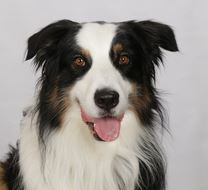 Trening o komunikaciji i sposobnosti za timsko djelovanje Razreda
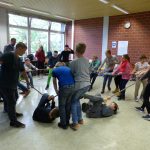 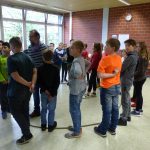 Planer učenja školske godine
Kućni red i pravila ponašanja
Kalendar rada u školskoj godini
Popis učitelja
Opravdanja roditelja – ispričnice
Obavijesti za roditelje
Važni datumi
Popis školskog pribora
Tjedna zadaća i samoevaluacija
Upute za korištenje
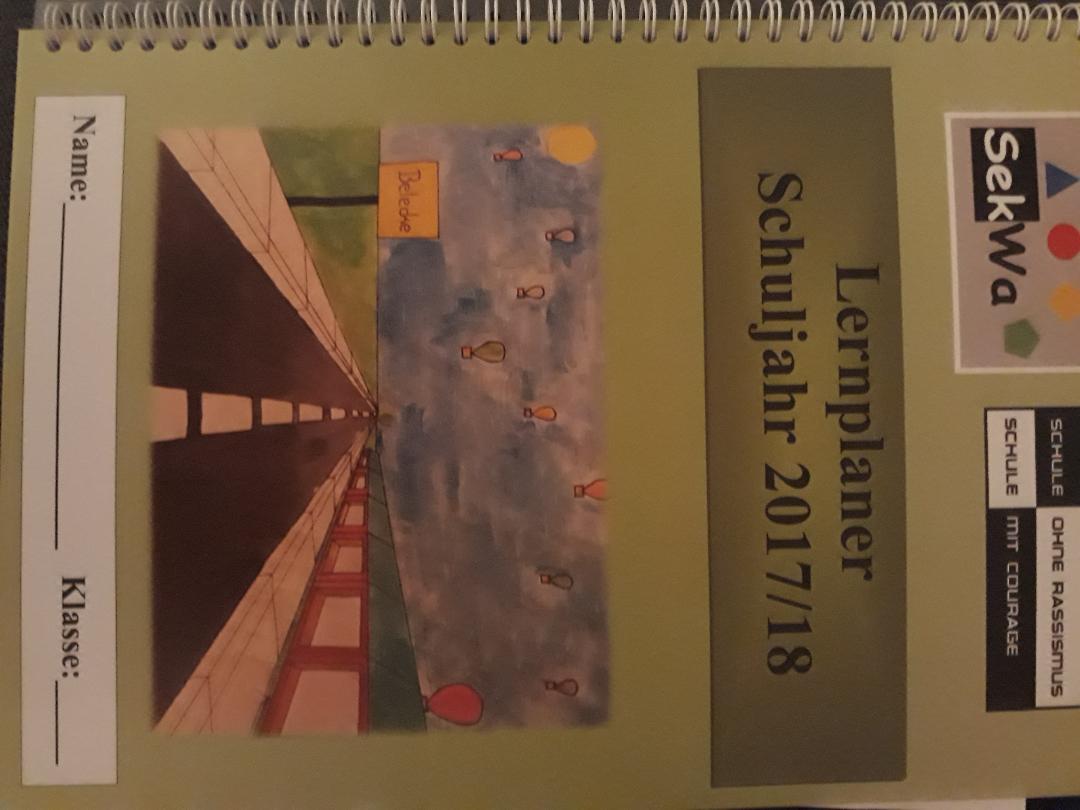 Utjecaj projekta na školski kurikulum i nastavnu praksu
1. Priroda u prirodi – projekt na eTwinningu i INA 
2. Znak, logo i slogan – (prepoznatljivost škole)
3. Samostalno učenje – učiti kako učiti/samostalnost u učenju (domena u kurikularnoj reformi – cjeloživotno učenje)
4. Samoodrživost škole u edukaciji djelatnika o temama s aktivnosti mobilnosti te primjena novih metoda i IKT alata 
5. Daljnja suradnja sa školom iz Portugala – promatranje tuđeg rada i zadatak podučavanja u našoj školi
6. Provođenje eksperimentalnog programa Škola za život
RAZLIKE NA NIVOU SUSTAVA
Vanjsko vrednovanje (Mala matura)
Tjedna zaduženja 
Izbornost koja je obavezna 
Pedagoška dokumentacija 
Prilagodba plana i programa na godišnjoj razini
Ravnatelj i pomoćnici rade u razredu 
Evaluacija nastavnika i kriteriji za zapošljavanje 
Nadzor za škole, a ne pojedinca
Naša dosadašnja diseminacija projekta
WEB stranica škole  
Web stranice škola domaćina
Članci u tisku: Slobodna Dalmacija, Soester Anzeiger  i Westfalenpost (Njemačka)
Primjer dobre prakse na Radionici o Erasmusu u Imotskom na poziv AMPEU
Učiteljsko vijeće škole
Učiteljska vijeća drugih škola (OŠ Vjekoslava Paraća, Solin)
Aktiv ravnatelja Ispostave Solin
Predavanje na sastanku Hrvatskog udruženja profesora engleskog jezika 
Otvoreni sat – korištenje Plickersa u nastavi matematike 
eTwinning – projekt za pripremu i prikazivanje provedbe projekta 
Erasmus+ projektni dan u organizaciji AMPEU i SDŽ (19. 6. 2018.)
motivacija
Hvala na pažnji !
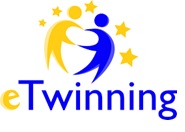 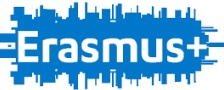